Child mortality in Sierra Leone: Nationally representative mortality survey
Catherine Meh, MPH MSc
On behalf of 
HEAL Sierra Leone Child mortality Team
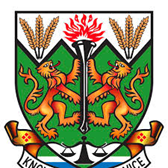 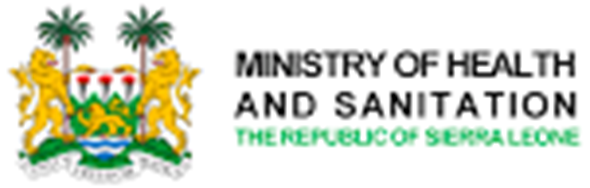 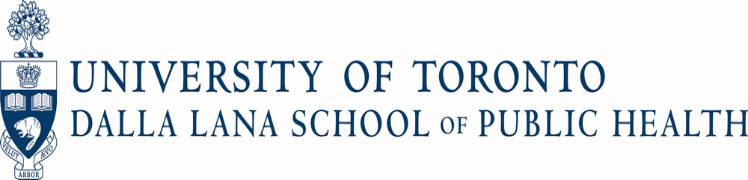 Background
High mortality rates in Sierra Leone expose the burden of premature deaths (death before age 70 years)
Many deaths occur at home without medical attention or cause of death documentation
Sierra Leone’s life expectancy at birth was 55 years in 2020
Population ~ 8.1M
MethodologyNational livebirths and deaths2022
Sex-specific national absolute deaths and livebirths were derived using 2022 UN World Population Prospects for children
0-4 years 
5-14 years

UNICEF 2020 stillbirth estimates and 2021 estimate for neonatal mortality
Neonates using neonatal mortality rate 
1 month to 4 years
Total child deaths in Sierra Leone, 2022
Stillbirths  -  4,754
Child (0-14 years) deaths  -  30,609 
Neonates  -  8,107
Under five (minus neonates) -  18,797
5 – 14 years  -  3,705
Study deaths in Sierra Leone
Stillbirths
Stillbirths - Regional
Leading causes of neonatal deaths - Sierra Leone
Neonatal cause specific mortality rates
Neonatal
Regional variation for neonatal deaths
*About 74% of neonatal deaths were children who died < 1 week. 46% died on day 0/1
Leading (%) causes of death among 1-59 month old children, 2022
Cause specific mortality rates for 1-59 months, 2022
Regional variation - 1-59 months
Regional variation for deaths among 1-59 months
Leading (%) causes of death among 5-14 year old children
Causes of death among children 5-14 years in Sierra Leone, 2022
Regional variation for deaths among 5-14 year old children
Implications
Evidence to evaluate current priorities 
Malaria is the leading cause of death for all children except neonates
Efforts towards stillbirth reduction
Over 80% of child deaths are among 0-4 year old children
Useful evidence from SL-SRS for premature deaths reduction in Sierra Leone